CONTRALORÍA SOCIAL DEL PROGRAMA DE BECAS DEL 
CEP- CSAEGRO
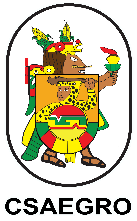 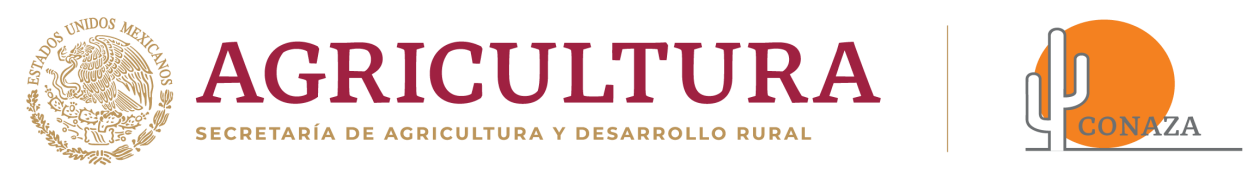 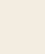 ¿QUE ES LA CONTRALORIA SOCIAL?
Se encarga de evaluar y rendir cuentas de los programas y recursos públicos invertidos, mediante la participación de instituciones académicas  y de investigación. 

Su importancia radica en el reconocimiento de la necesidad que tiene la participación activa de las y los estudiantes beneficiarios del programa de becas para lo cual se establecen actividades precisas orientadas al seguimiento, supervisión y vigilancia de dicho programa de becas institucionales.
PROGRAMA DE BECAS DEL CEP- CSAEGRO
El  Centro  de  Estudios  Profesionales  (CEP)  del  Colegio  Superior Agropecuario del Estado de Guerrero (CSAEGRO), podrá otorgar a sus alumnos y alumnas los siguientes tipos de becas:

Beca Académica
Beca Alimenticia
Beca de Apoyo Institucional
Beca de Desarrollo Integral
Beca para Estancias Estudiantiles
Beca de Formación Terminal
1. BECA ACADEMICA
Es  el  apoyo  económico que se otorga a las y los alumnos   del   CEP,   de acuerdo a su desempeño académico.  Para  obtener derecho  a  esta  beca  se debe   tener   promedio mínimo   de   8.0   (ocho cero),     obtenido     en evaluaciones ordinarias.
La  duración  de  la  beca  será  de  diez meses  distribuidos  en  los  periodos  de febrero a junio y agosto a diciembre
Se  autorizan  las  becas  de  acuerdo  a  la disponibilidad presupuestal que exista y del   número    de   estudiantes    con promedio mínimo de 8.0 (ocho cero), por la cantidad de $1,000.00 (un mil pesos 00/100  M.N.)  mensuales.  El  pago  se realizará de manera semestral.
2. BECA ALIMENTICIA
Es  el  apoyo  económico que se otorga a partir del primero y hasta el octavo semestre, a las y los alumnos de escasos recursos económicos, con la finalidad de apoyar su permanencia

La duración de la beca será de diez meses distribuidos en los periodos de febrero a junio y agosto a diciembre.

Se autorizan de acuerdo a la disponibilidad presupuestal que exista, por la cantidad de $900.00 (Novecientos pesos 00/100 M.N.) mensuales. El pago se realizará de manera semestral.
3. BECA DE APOYO INSTITUCIONAL
Se otorga a las y los alumnos que participan activamente en las diferentes áreas de apoyo a la docencia. 
 Estas actividades se realizaran los días sábados, domingos y días festivos.
 Deberán cumplir mínimo 32 horas al mes en actividades en una o varias áreas de apoyo a la docencia.
La duración de la beca será de hasta 8 meses, distribuidos en los periodos de febrero a mayo y de agosto a noviembre. 
 Se autorizan de acuerdo a la disponibilidad presupuestal que exista, por la cantidad de  $1,000.00  (Un  mil pesos 00/100 M.N.) mensuales. El pago se realizará de manera mensual.
4. BECA DE DESARROLLO INTEGRAL
Es el apoyo económico que se le otorga a las y los estudiantes que destaquen en actividades deportivas y culturales representando al CEP-CSAEGRO.
La  duración  de  la  beca  será  de  diez meses distribuidos en los periodos de febrero a junio y agosto a diciembre.
 Se autorizarán de acuerdo a la disponibilidad presupuestal que exista por    la    cantidad    de    $400.00 (Cuatrocientos   pesos   00/100   M.N.) mensuales.  El  pago  se  realizará  de manera semestral.
5. BECA PARA ESTANCIAS ESTUDIANTILES
Es el apoyo económico que se le otorga a las y los alumnos que realizan una estancia en otras instituciones de nivel superior, preferente con posgrado e instituciones de investigación afines al sector agropecuario, por un tiempo mínimo de 30 días naturales, durante los periodos intersemestrales.
Se autorizarán de acuerdo a la disponibilidad presupuestal que exista por la cantidad de $4 000.00 (Cuatro mil pesos 00/100 M.N.) dentro del estado de Guerrero y $7 000.00 (Siete mil pesos   00/100   M.N.) para estancias fuera del estado.
6. BECA DE FORMACION TERMINAL
Es el apoyo económico que se le otorga a las y los alumnos de noveno semestre, con la finalidad de motivar la titulación profesional. 
 Para conocer los requisitos y  periodos  en los que se puede obtener esta  beca,  consultar  el Reglamento de Becas del CSAEGRO.
El  pago   de  las  becas será  de  $4,000.00  (Cuatro  mil  pesos 00/100 M.N.)
 Para los estudiantes que se titulen durante el periodo de agosto a diciembre.
COMITÉ DE CONTRALORÍA SOCIAL EN EL CEP-CSAEGRO
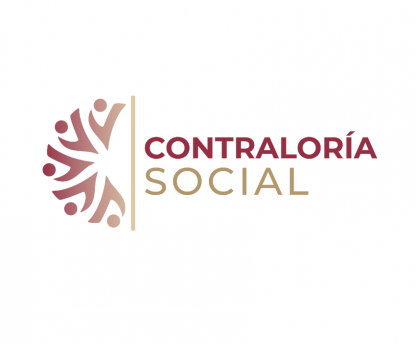 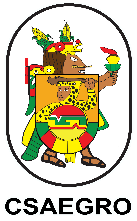 El Comité, deberá vigilar que:
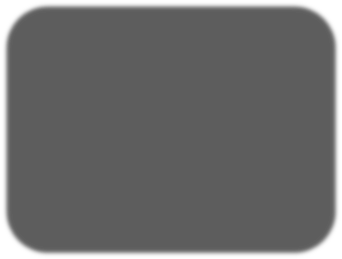 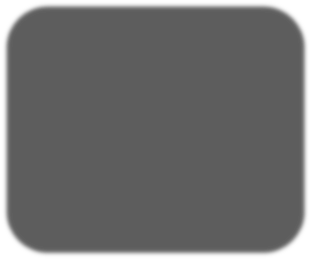 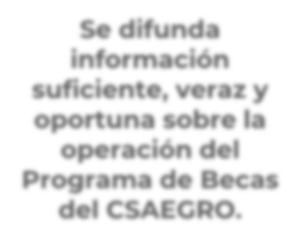 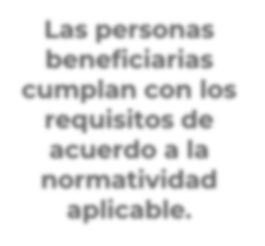 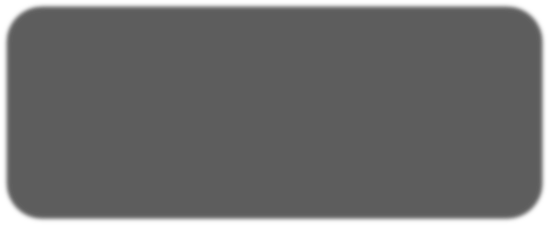 Se difunda información suficiente, veraz y oportuna sobre la operación del Programa de Becas del CSAEGRO.
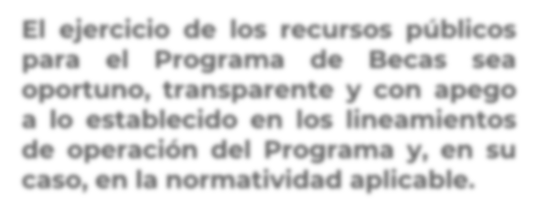 Las personas beneficiarias cumplan con los requisitos de acuerdo a la normatividad aplicable.
El  ejercicio  de  los  recursos  públicos para  el  Programa  de  Becas  sea oportuno,  transparente  y  con  apego a lo establecido en los lineamientos de operación del Programa y, en su caso, en la normatividad aplicable.
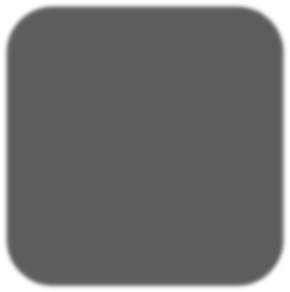 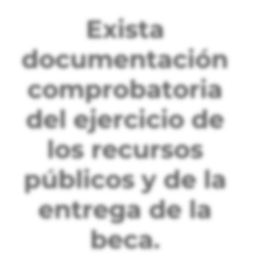 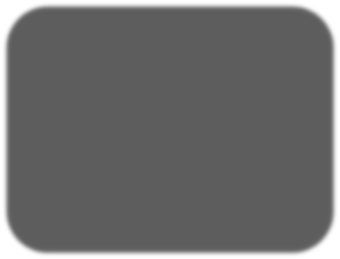 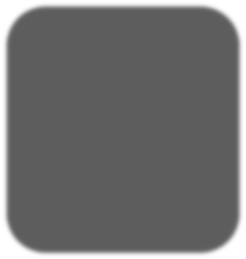 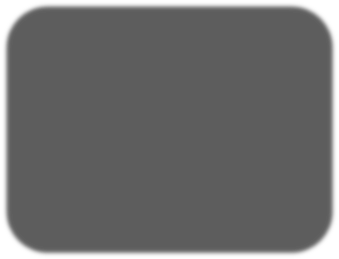 Exista documentación comprobatoria del ejercicio de los recursos públicos y de la entrega de la beca.
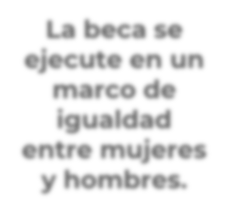 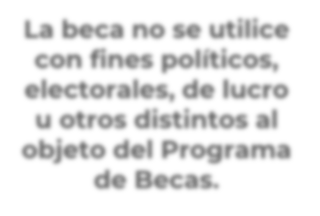 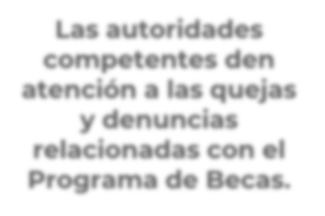 La beca se ejecute en un marco de igualdad entre mujeres y hombres.
La beca no se utilice con fines políticos, electorales, de lucro u otros distintos al objeto del Programa de Becas.
Las autoridades competentes den atención a las quejas y denuncias relacionadas con el Programa de Becas.
Recibir las quejas y  denuncias sobre la aplicación y 	ejecución del Programa de Becas, recabar la información de las mismas y, en su caso, presentarlas de manera simultánea, junto con la información recopilada, a la Instancia Ejecutora 	(Dirección del CEP) y a la Coordinación de 	Vinculación con Organizaciones Sociales y Civiles de la Secretaría de la Función Pública, a efecto de que se tomen las medidas a que haya lugar, y

Recibir  las quejas  y  denuncias  que  puedan  dar 	lugar   al   fincamiento   de   responsabilidades 	administrativas,  civiles  o  penales  relacionadas  y 	llevar a cabo el procedimiento anterior.
ADEMAS DEBERA:
Registrar en los informes los resultados de las  actividades de Contraloría Social realizadas, así  como dar seguimiento, en su caso, a los mismos.
El Comité de Contraloría Social 	(CCS) del CEP, podrá estar 	integrado por mujer(es) y hombre(s) 	beneficiarios en cada tipo de beca. 	Las personas beneficiarias podrán 	participar de manera libre y 	voluntaria.
Las y los estudiantes que vayan a 	desempeñarse en el CCS, deberán 	cumplir    con    los    siguientes 	requisitos:
Ser estudiante regular y estar inscrito en el semestre 	correspondiente.
Conocer el Programa de Becas del CSAEGRO o, en su 	caso, recibir capacitación sobre dicho programa.
Previo a la aplicación del Informe de Contraloría Social, 	haber  recibido  capacitación  sobre  el  objetivo  y  los 	beneficios de la Contraloría Social y los instrumentos de recolección de información.
Ser beneficiarios o beneficiarias del Programa.
La condición de ser integrante del comité se pierde por las siguientes razones:
Muerte del integrante
Separación voluntaria, mediante escrito dirigido a las y los miembros del Comité;
Acuerdo  del  Comité  tomado  por mayoría de votos;
Acuerdo de la mayoría de las y los beneficiarios del programa federal 	de que se trate, y
Pérdida del carácter de beneficiario o beneficiaria.
En los casos señalados, el Comité designará de entre las y  los  beneficiarios  del  programa  federal  a  la  o  al integrante  sustituto  y  lo  hará  del  conocimiento  por escrito a la Representación Federal.
La condición de ser integrante del comité se pierde por las siguientes razones:
El   Comité   de   Contraloría   Social 	deberá  rendir  un  informe final al término de cada ejercicio  fiscal  y registrarlo en el tiempo  y  la  forma que determine la Coordinación de Vinculación con   Organizaciones Sociales y Civiles, en el cual plasmará los resultados de las actividades que realizaron. 
El nombramiento para una o un integrante del Comité de Contraloría Social no podrá durar más del cierre del año fiscal (31 de diciembre).
MECANISMO PARA LA ATENCION Y SEGUIMIENTO DE QUEJAS Y DENUNCIAS
En caso de detectar irregularidades en la ejecución del programa federal se podrán presentar quejas y denuncias mediante los siguientes mecanismos:

Mecanismos de la Secretaría de la Función Pública:

Las denuncias podrán realizarse a través del Sistema Integral de Denuncias Ciudadanas (SIDEC) en la liga https//sidec.funcionpublica.gob.mx/ las 24 horas del día, los 365 días del año; o mediante escrito presentado en la Secretaría de la Función Pública, ubicada en Avenida Insurgentes Sur 1735, Colonia Guadalupe Inn, C. P. 01020, Alcaldía Álvaro Obregón, Ciudad de México.
En caso de requerir asesoría en la presentación de denuncias, podrán comunicarse a los teléfonos 55 2000 2000 y al número gratuito 800 112 87 00
MECANISMO PARA LA ATENCION Y SEGUIMIENTO DE QUEJAS Y DENUNCIAS
Mecanismos del Colegio Superior Agropecuario del Estado de Guerrero

Instancia Normativa: Dr. Waldo Ojeda Bustamante, Oficina Central, Av. Vicente Guerrero, Núm. 81, Col. Centro, Iguala, Gro, CP 40000, Teléfono 7333324328, página WEB https://csaegro.agricultura.gob.mx/contact, correo electrónico contacto@csaegro.gob.mx.

Instancia Ejecutora CEP: Dr. Carlos Alberto Pérez Cabrera, Centro de Estudios Profesionales, Carretera Iguala- Cocula kilómetro. 14.5, Cocula, Gro., CP 40580, Teléfono 7363350480, correo electrónico direcciónCEP@csaegro.edu.mx.
MECANISMO PARA LA ATENCION Y SEGUIMIENTO DE QUEJAS Y DENUNCIAS
Mecanismos del Órgano Interno de Control:

Órgano Interno de Control: Av. Guillermo Pérez Valenzuela #127, edificio A, piso 1, Col. Del Carmen, Alcaldía Coyoacán, CP 04100, CD México Tel. (55)38711000/21900, Correo electrónico: buzon.oic@agricultura.gob.mx

Órgano Estatal de Control: Las instancias Ejecutoras del CSAEGRO, se coordinarán con los OEC correspondientes, para señalar y dar a conocer los mecanismos para la atención de quejas y denuncias